All the following are antibiotics used for gram –ve bacteria
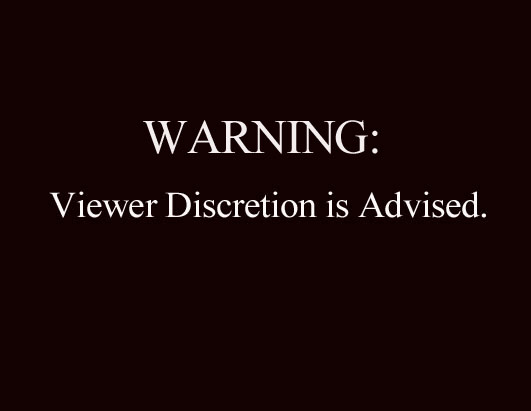 Protein synthesis inhibitor
N,.B. 1,3,&6 most commonly used
         neomycin is only used topically because it is highly nephrotoxic
Cont’d
Antibacterial Spectrum:
Bactericidal, exclusive for aerobic G-ve bacteria
M.tuberculosis, streptomycin & amikacin , only for the first 2 weeks due to its side effect

 Why are aminoglycosides considered ineffective against anaerobes??
Because aminoglycosides are transported across the bacterial cell membrane by active transportation which is an oxygen-dependent process.
Cont’d
Pharmacokinetics:
Polycations (highly charged)
Poorly absorbed by the GIT (parenteral or topical)
Low distribution to most cells, including CNS
Only 10 % of the drug binds to plasma proteins
No significant metabolic breakdown, excreted unchanged in urine (glomerular filtration) 
Half-life is: 2-3 hours
Cont’d
Mechanism of action:
Inhibition of protein synthesis by irreversibly binding to the 30S ribosomal subunit
Bactericidal
Inhibition of cell wall synthesis increases their entrance into cells (synergism) e.g.
Piperacillin or ceftazidime + gentamycin or tobramycin against P. aeruginosae
Clinical uses:
T.B. (streptomycin & amikacin IM)
P. aeruginosa infections (other than UTI) an aminoglycoside+ piperacillin                                 or
      an aminoglycoside+ ceftazidime
(P. aeruginosa causing UTI, ciprofloxacin is preferred)

3.   Brucellosis in combination with tetracycline            ( in treating severe cases)
4.   Topical: 
Creams, ointments or solution for infected burns, wounds or skin lesions .
Ear & eye drops and ointments
Cont’d
Adverse Effects
1- Ototoxicity & nephrotoxicity  
  (directly related to serum conc.)
2- Neuromuscular blockade (in very high doses, Curare-like action)

Special problems with aminoglycosides:
Narrow therapeutic index
Monitoring of serum levels. because more than 90% of the drug is free in the plasma
SPECTINOMYCIN
Antibacterial spectrum:
Mainly effective against N. gonorrhea

Pharmacokinetics:
Taken IM only
Does not penetrate the BBB
It is excreted by glomerular filtration

Mechanism of action
Similar to aminoglycosides, inhibits protein synthesis by binding to the 30S ribosomal subunit.
Cont’d
Clinical uses
Used only as an alternative agent for infections caused by N. gonorrhea in patients who cannot tolerate ceftriaxone or quinolones .
Adverse effects:
Pain at the site of injection
Rash, headache, dizziness, vomiting & nervousness
Nephrotoxicity & anemia  are rarely observed
In case of N. gonorrhoea infection first-line of drugs is: 
Cephalosporins ولو مانفعشي
Ciprofloxacin ولومانفعشي 
Spectinomycin
POLYMIXIN
Polymixin B, Polymixin E
Polymixin B is the most important
Mechanism of action:
Interaction with phospholipids of the cell membrane disrupting its structure
Antibacterial spectrum
Selective against G –ve bacilli, esp. pseudomonads.
Inactive against G +ve bacteria.
Clinical use
Not used systemically B/C it is highly nephrotoxic.
Topically used with neomycin or bacitracin for ear, eye or skin infections due to pseudomonads & other G-ve bacteria.